Microfinance in Africa: Experience andLessons from Selected African Countries
Authors:
Anupam BasuRodolphe BlavyMurat Yulek 
Presentation by:
Chenxiao(Sarah) Liu
Contents
Introduction
Deposit Collection and Credit Extension in the Microfinance Sector 
Links Between the Operations of MFIs and Banks, Donors and NGOs 
The Role of Governments
Conclusion
Critics
Introduction
Backgrounds: 
Small enterprises
 limited access to formal financial institutions. 
Microfinance Institutions (MFIs) has emerged  
“microfinance institutions” - dedicated to assisting small enterprises, the poor, and households who have no access to the more institutionalized financial system and financial services. 
Commercial banks, state-owned development banks, and postal offices. 
Four countries selected
Benin, Ghana, Guinea, and Tanzania. 
Contribution
compare experiences across Africa, and identify patterns that may guide public policy in the sector
Deposit Collection and Credit Extension
Deposit Collection Development
poor value availability of liquid and secure financial vehicles for saving 
lean and peak harvesting seasons, exogenous shocks. 
pay for inputs at the start of production processes, and self-finance future investments or leverage supplementary financing for them. 
setting aside money for costly future events.
MFIs have the advantage of security and liquidity
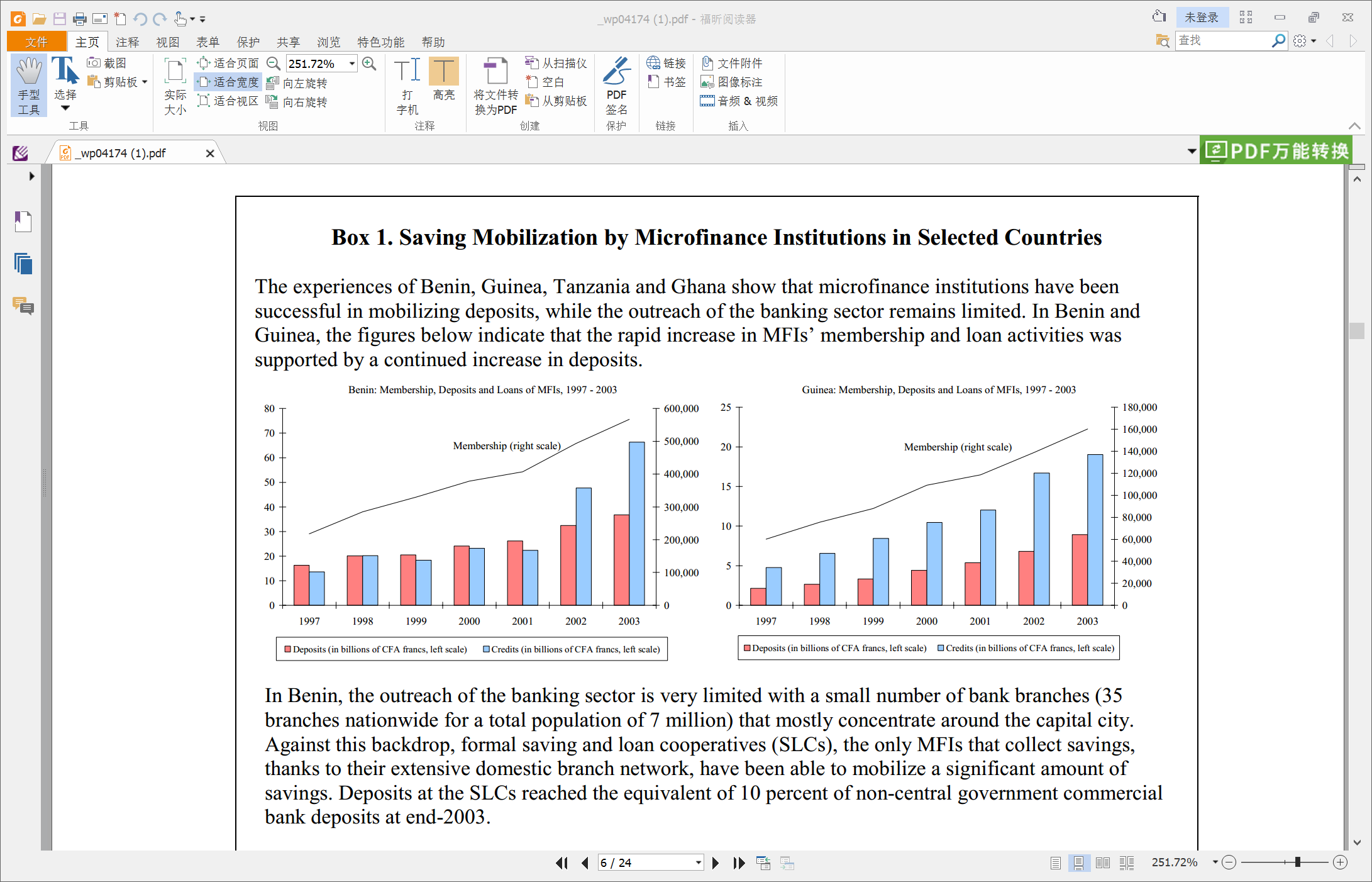 Deposit Collection and Credit Extension
Four major criteria
access, security, liquidity, and returns 
Three main barriers to the use of the deposit facilities
high opening and minimum account balances
high travel time and transport costs involved in making deposits and withdrawals at the bank branch
lack of familiarity with bank branch operations and procedures. 
Approaches
The Community-Based Approach in MFI Development 
Formalizing Informal Methods of Financial Intermediation
Looking for Financial Sustainability
Deposit Collection and Credit Extension
APCH1 - The Community-Based Approach in MFI Development 
Rely on local communities -> traditional community-based cooperative groups such as local clubs and village associations
Benefits
Clients: Constitute larger collaterals and enhance access to credit services. 
Institutions: A less constrained market-based approach to the management of both sides of the balance sheet. They could promote more efficient intermediation.
Macroeconomic level: Increase domestic financial savings mobilization.
Social impact: Empower underprivileged social constituencies to contribute to economic development and poverty reduction.
Deposit Collection and Credit Extension
APCH1 - The Community-Based Approach in MFI Development 
“Village Banking”
Use of group solidarity and of the linkage between saving and credit instruments 
Loans are made to groups of ten members, but benefiting onlyhalf of them at a time, and the rest only after repayment.
Other approaches
Group of members mobilize and pool their savings jointly to qualify for a loan and may then use group savings as security against loans.
With credit scheme, group and individual savings accounts coexist, both of which can be used as collateral. Group savings provide an additional security to back an individual loan. Loan repayments are made individually but handled through the group account. 
With individual savings with group lending, the group bears responsibility for recovery.
Individual approach may prevail if established a credible credit history, or when group approach is not appropriate.
Deposit Collection and Credit Extension
APCH2 - Formalizing Informal Methods of Financial Intermediation 
Licensed MFIs have benefited in 
Savings mobilization methods developed by informal savings collectors can be replicated. 
Informal savings collectors provide an additional layer in the structure of the microfinance system. 
Eg: susu system
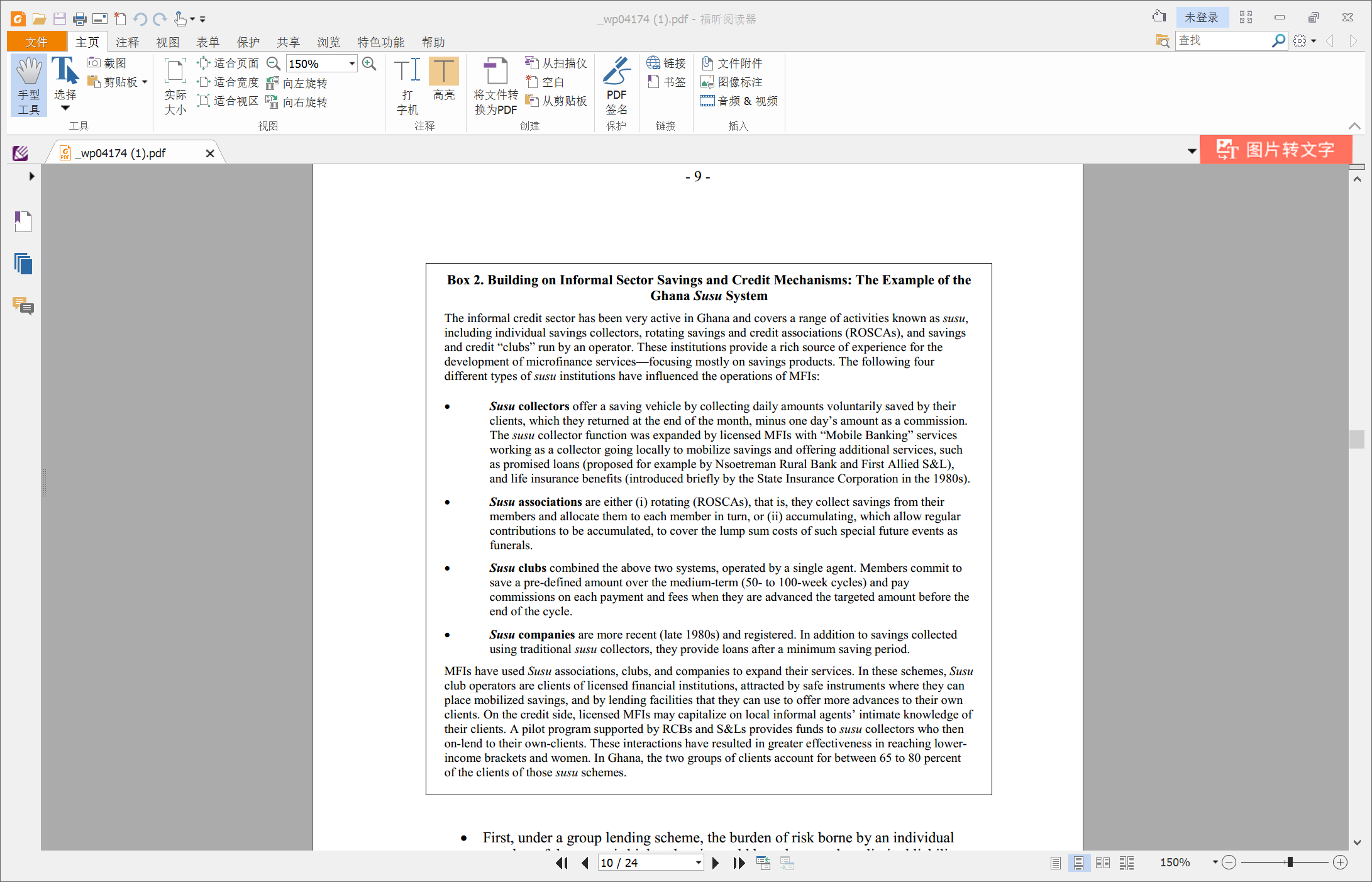 Deposit Collection and Credit Extension
APCH3 - Looking for Financial Sustainability  
Formalization of informal techniques and group-based instruments
Addressing asymmetry of information, lack of collateral, and difficult enforcement of legal rights, etc.
group-based microfinance techniques -> portfolio performance problems experienced with individual loans 
Group lending with joint liability -> problem of imperfect information faced by the lender
Risk: contagion, coordination failure problem 
Do MFI acchieved?
Benin – SLCs (saving and loan cooperatives) were able to substantially expand their deposits and loan portfolios, recover their nonperforming loans, and achieve break-even or positive net profits in their current operations
Links Between the Operations of MFIs and Banks, Donors and NGOs
Developing Complementarities between MFIs and Banks 
Banks lend and collect deposits mostly from formal private sector and to the government.
MFIs service poor and rural households, and small entrepreneurs often in the informal sector.
Both benefit from a closer relationship 
MFIs reap benefits as clients of commercial banks 
Banks manage MFIs’ deposit accounts, provide liquidity management services
Extended credit facilities allow MFIs to expand their services. 
Work together in providing financial services. 
Strengthen the links between the formal and informal sectors
Links Between the Operations of MFIs and Banks, Donors and NGOs
The Roles of Donors and NGOs 
Provide support: “credit-only” schemes 
domestic NGOs or donor-managed microfinance projects 
microfinance institutions that function more or less like leasing companies (receiving wholesale external resources and lending to clients) 
Promote investment and hence enhance economic growth 
Critics: weaken financial discipline in MFIs, constrain growth and sustainability, crowd out commercially viable projects that not qualify for donor funds. 
Suggestion: 
Encourage to build resource base through domestic saving mobilization. 
Focus on social programs and services, including programs aimed at reducing poverty
The Role of Governments
Failed state-owned banks has led governments focus on providingmicrofinance and developing regulatory and supervision frameworks.
Regulatory System:
easy entry -> weak performance->tightening up of regulation and restructuring. 
Moral hazard problem addressed.
Donors involved -> alleviate financial burden on the government and provide technical assistance at the institutional and supervisory levels.
The Role of Governments
Objectives and Coverage of the Regulatory Framework
Create a healthy environment for microfinance activities while not stifling the growth of the sector.
Frameworks need to be well adapted and flexibility designed to reflect the specific characteristics and the stage of evolution.
Benin VS. Guinea
Size and linkages may increase systemic risks is a key consideration in the design of prudential legislation.
The stages MFI evolve during their life cycles are also important in the design of regulatory frameworks. 
“semi-formalizing” VS. fully formalizing semiformal institutions
An apex or umbrella institution for the microfinance sector to coordinate and supervise their activities.
The Role of Governments
Minimum Regulatory Requirements and Supervision Practices 
Principal regulatory requirements
licensing, information transmission requirements, and prudential norms 
Gradual approach:
newer and smaller institutions VS. larger institutions
Suggest: Prudential rules for larger institutions include capital requirements (minimum capital limit, minimum retained earnings), risk concentration limits (on single borrowers), liquidity limits, and well-defined provisioning requirements .
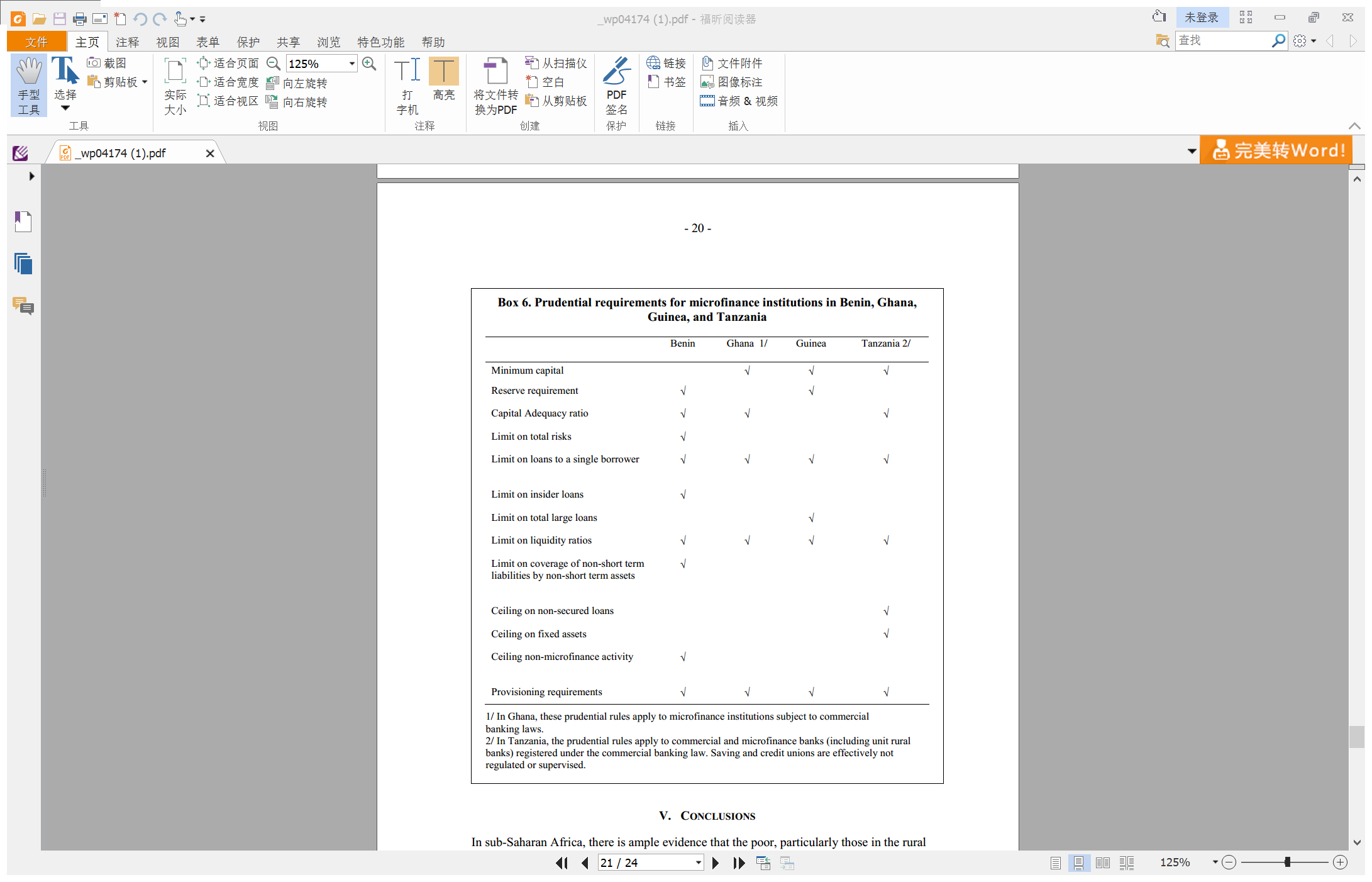 Conclusion
In sub-Saharan Africa, the poor value both deposit and credit facilities. 
The existence and growth of cooperative banking and combined savings and credit institutions in the microfinance sector reflects the growing demand for both savings and credit facilities.
There are strong beneficial linkages between formal and informal microfinance institutions (MFIs). 
Donors and NGOs have played an important supportive role in the development of MFIs. 
Governments play a key role in promoting the microfinance sector.
Main constraints
Lack of bookkeeping and reporting standards, internal controls, and credit decision mechanisms at the level of the MFIs. 
The level of the institutions entrusted with supervision authority, mainly due to shortage of skilled and trained staff. 
Information or database on borrowers, their credit history, and repayment records has not kept pace with the growth of the microfinance sector.
Critics
Not much research done on the actual effectiveness.
There´s also some microfinance institutions charging excessive interest rates.
Studies of microcredit programs have found that women often act as collection agents for their husbands and sons, such that the men spend the money themselves while women are saddled with the credit risk. 
Weather it should focus on improved welfare or financial sustainability.
High cost of regulatory - authorities will need to supervise a growing number of MFI’s, which are small, numerous, located in remote regions, and have poor record keeping.